L’ INTELLETTUALE
Progetto realizzato da:
GIULIA BORGHESI
ISABELLE MORTILLARO
CLAUDIA MARTIELLO
MARTINA ANTONUCCI
L’INTELLETTUALE NELLA SOCIETÀ
L’ intellettuale è colui che attraverso la letteratura e la poesia si fa portavoce di istanze dominanti o marginali dell’opinione pubblica, di cui viene considerato parte integrante e talvolta guida o ispiratore.
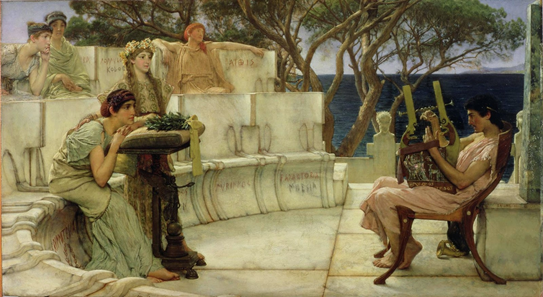 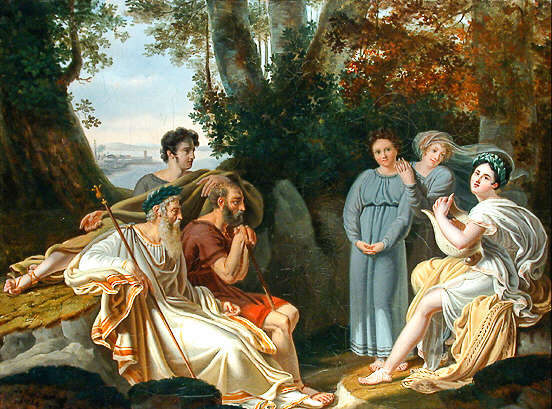 OMERO            IX sec. a.C.
CALLINO       VII sec. a.C.
SAFFO                    VII-VI sec a.C.
EVOLUZIONE DELL’INTELLETTUALE
 NEL TEMPO
ESIODO 
VIII-VII sec. a.C.
ALCEO           VII-VI sec a.C.
Lo studio dei modelli educativi sviluppati dalla civiltà occidentale, inizia con i greci.

I greci, infatti, furono i primi a porsi il problema di cosa dovrebbe essere un uomo, cioè a riflettere consapevolmente sull’educazione (paideia) e sulle sue finalità (la virtù, l’eccellenza umana, o areté).
OMERO-INTELLETTUALE
Valori al centro della παιδεία

che rientravano a far parte della
 società del dono
Glauco e Diomede
Γλαῦκος δ' Ἱππολόχοιο  πάϊς καὶ Τυ δέος υἱὸς
ἐς μέσον ἀμφοτέρων συνίτην μεμαῶτε˘ μάχεσθαι.
οἳ δ' ὅτε˘ δὴ σχεδὸν ἦσαν ἐπ' ἀλλήλοισιν ἰόντε˘,
τὸν πρότερος προσέ ειπε˘ βο˘ὴν ἀγαθὸς Διο μή δης·
τίς δὲ σύ ἐσσι φέριστε˘ καταθνη τῶν ἀνθρώπων;
Glauco poi, figlio di Ippoloco e il figlio di Tideo

si avvicinarono nel mezzo uno rispetto all'altro desiderosi di combattere.

Ed essi quando appunto furono vicino andando l'uno contro l'altro,

a quello per primo disse Diomede, robusto nel grido:

ma chi sei tu, ottimo tra gli uomini mortali?
Iliade VI,119-236
Enciclopedia tribale
Aedo    proto-intellettuale
Portavoce dei valori cardine della società
OMERO
Oggettività
Aretè
ESIODO
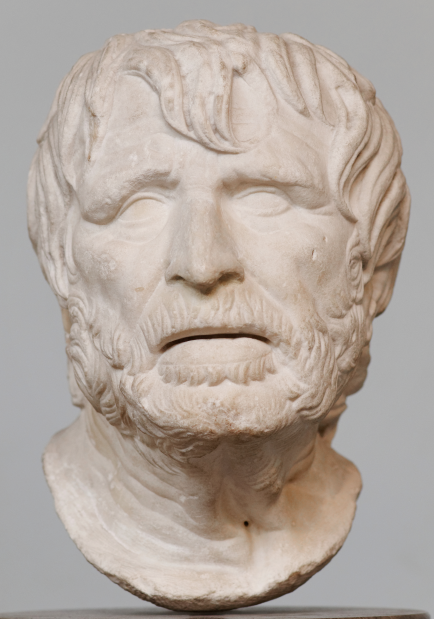 Individualismo
Poemi
autobiografici
Concetto di verità
Nuova etica
“Perse, tu mettiti ben in testa quello che ti dico; e la Contesa cattiva non distolga il tuo cuore dal lavoro, a guardare e sentire le liti di piazza.” (OPERE E GIORNI 27-29)
κλῦθι ἰδὼν ἀίων τε, δίκῃ δ' ἴθυνε θέμιστας τύνη· ἐγὼ δέ κε Πέρσῃ ἐτήτυμα μυθησαίμην
Ascoltami; guardami e ascolta, e secondo giustizia raddrizza i giudizi tu; io a Perse dirò cose vere.
(OPERE E GIORNI 9-10)
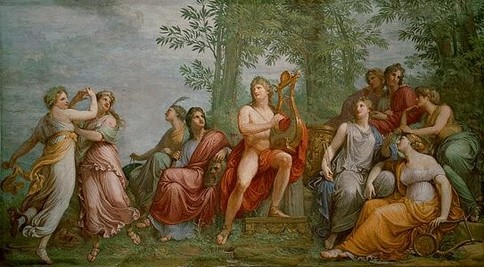 “Pastori villani, gente dappoco e tutta pancia, noi sappiamo dire molte menzogne simili al vero ma sappiamo, quando vogliamo, dire anche il vero.”
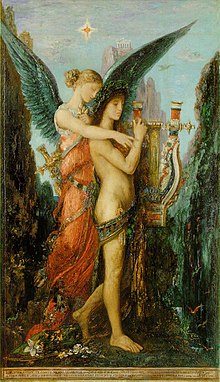 “Sulla cima dell’Elicona compivano danze belle ed amabili, e muovevano i piedi veloci
… m’ispirarono dentro una voce divina perché cantassi  il futuro e il passato”
SOCIETÀ DELLA COLPA
SOCIETÀ DELLA VERGOGNA
CALLINO
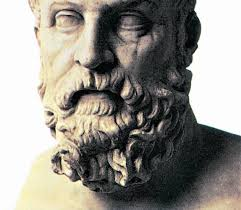 πολλάκι δηϊοτῆτα φυγὼν καὶ δοῦπον ἀκόντων
ἔρχεται, ἐν δ᾽ οἴκωι μοῖρα κίχεν θανάτου.
ἀλλ᾽ ὁ μὲν οὐκ ἔμπης δήμωι φίλος οὐδὲ ποθεινός
τιμῆέν τε γάρ ἐστι καὶ ἀγλαὸν ἀνδρὶ μάχεσθαι
γῆς πέρι καὶ παίδων κουριδίης τ᾽ ἀλόχου
Δυσμενέσιν
“spesso, sfuggito alla mischia e al rombo dei giavellotti ritorna, ma in casa lo coglie destino di morte, ma l’uno, tuttavia, non è caro al popolo né è degno di rimpianto”
“è cosa onorevole e magnifica per un uomo combattere per la sua terra e per i figli e per la sposa legittima contro i nemici”
L’INTELLETTUALE POLITICO…
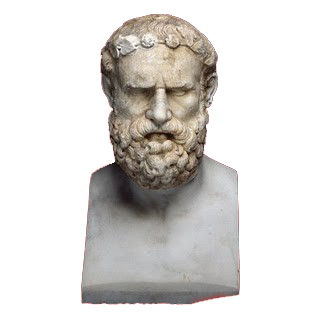 “Non comprendo la direzione dei venti, da questa parte rotola un’onda, di là un’altra e noi in mezzo siamo portati con la nera nave fiaccati dal violento turbine”
“Ora bisogna bere e che ognuno beva a forza poiché è morto Mirsilio”
…ALCEO
La forza dei sentimenti e dell’amore
Tiaso
Persona agens
SAFFO
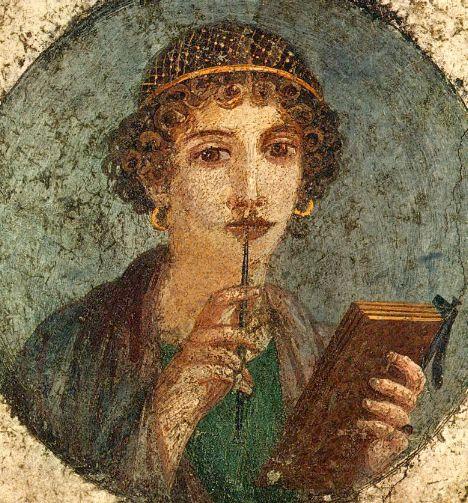 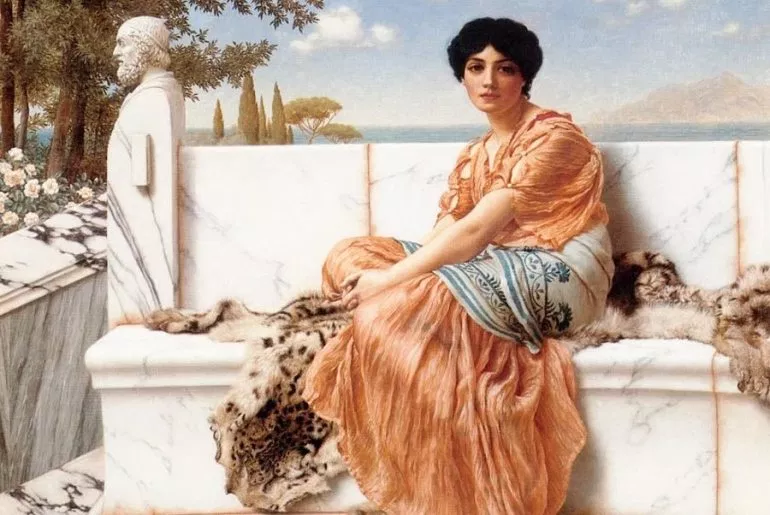 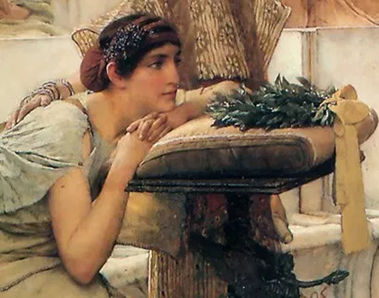 Vorrei davvero essere morta.
Lei mi lasciava piangendo,
e molte cose mi disse e poi questo:
“Ah, come terribilmente soffriamo,
Saffo, io contro voglia ti lascio!”.
E io le risposi:
“Addio, e serba memoria di me,
tu sai quanto ti amavo.
E se non sai, io voglio 
che tu rammenti
le cose belle che facemmo insieme:
molte ghirlande di viole,
e di rose e di croco
... ti ponevi sul capo al mio fianco
e molte corone intrecciate di fiori
cingevi al tenero collo
e ti ungevi di un unguento odoroso
e di profumo regale,
sopra un soffice letto
il desiderio...”.